An occupation and asset driven approach to capital utilisation adjustment in productivity statistics
Josh Martin and Kyle Jones
Bank of England, Economic Statistics Centre of Excellence (ESCoE), formerly UK Office for National Statistics (ONS)
Views my own
Twitter: @JoshMartin_econ
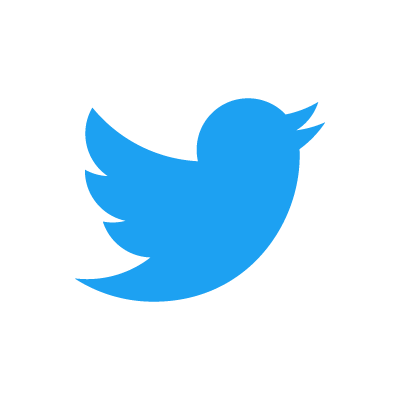 17/03/2022 NBER CRIW conference
Overview
The problem 
Literature 
Our method 
Results 
Next steps
The problem with doing nothing
Economic output: GDP, Chained Volume Measure, seasonally adjusted
£m (CVM)
Hours worked: Total actual hours worked, whole economy, seasonally adjusted
Millions per week
Business investment: Chained Volume Measure, seasonally adjusted
£m (CVM)
Capital stock: Market sector, constant prices, not seasonally adjusted
£m (KP)
GDP, hours worked, business investment, capital stock
Index 2019 = 100
GDP, hours worked, business investment, capital services without utilisation adjustment, capital services with utilisation adjustment
Index 2019 = 100
Approaches in the literature
Literature Review
Model capital utilisation: Burnside and Eichenbaum (1994),  Larsen, Neiss and Shortall (2001)
Using labour hours worked: Foss (1981),  Basu and Kimball (1997), Basu et al (2006), Gorodnichenko and Shapiro (2011), Fernald (2013)
Using inputs: Burnside, Eichenbaum and Rebelo (1995), Basu (1995)
Survey based measures: Comin et al (2020)
‘Model response’ philosophy: Berndt and Fuss (1986) and Hulten (1986)
Problems with the standard hours-based approach
The hours approach follows the concept that workers are needed to work capital, and so if labour works less, the capital will work less hence its use as a proxy for capital utilisation. However, problems exist with this measure: 

Doesn’t reflect industry variation
Doesn’t reflect person variation
Doesn’t reflect types of capital 
(Assumes all labour uses all capital equally)
No baseline
Our approach
The production function
Capital services measure
What happens to the user cost when utilisation falls?
Theory
Practice: exogenous RoR
Practice: endogenous RoR
Assuming capital income doesn’t rise
The production function
Augmenting the capital services measure
Our approach – Modified capital hours
Using domain knowledge and judgement
To control for time trend in hours worked
Using O*NET data and inspection of asset and  occupation descriptions
Occupations and assets
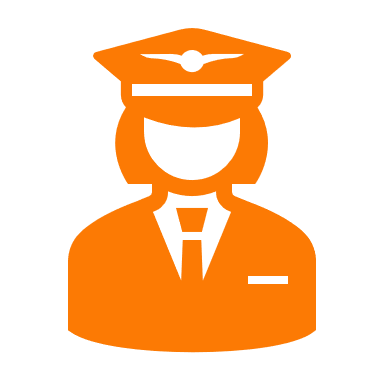 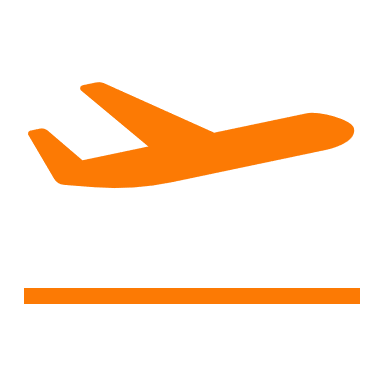 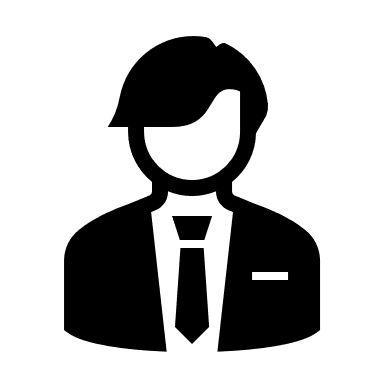 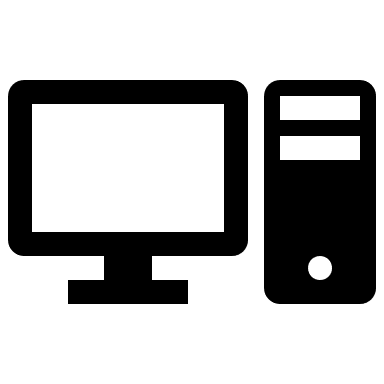 Assets and associated occupations
Consider: why does capital depreciate?
Wear and tear – physical (use-based) depreciation
e.g. a machine with repeated use

Obsolescence – time-based depreciation
e.g. a computer once newer models come out
In the extreme, intangible assets
Change in utilisation affects this
Change in utilisation doesn’t affect this
Range of capital utilisation adjustment factors
Utilisation varies a lot
Utilisation doesn’t vary
Cultivated assets
Buildings
Structures
Machinery
Telecoms equipment
Transport equipment
R&D
ICT hardware
Entertainment originals
Software
Mineral exploration
Buildings utilisation = 1 – homeworking hours
Based on ONS (2021), Felstead and Reuschke (2020)
Summary
Results
Proportion of hours worked in each occupation-asset group, 2018
“Heavy” OME usage highest in production industries
Transport usage highest in agriculture and transport
ICT usage highest in services industries
Capital utilisation series, UK market sector, indexed to Q1 2002 = 100
Capital utilisation index, Q1 2002 = 100
Capital utilisation series, UK market sector, indexed to Q1 2002 = 100
Capital utilisation index, Q1 2002 = 100
Capital utilisation series, UK manufacturing, indexed to Q1 2002 = 100
Capital utilisation index, Q1 2002 = 100
Quarter on quarter changes in capital utilisation, minimum, maximum and median across 64 division-level industries, UK market sector
Quarter on quarter changes in capital utilisation, section-level industries, Quarter 2 2020
Quarter on year changes in multi-factor productivity, UK market sector
Quarter on quarter changes in multi-factor productivity, section-level industries, Quarter 2 2020
Next steps
Next steps
Awaiting reviewer comments for publication as an ESCoE discussion paper
Seeking feedback from users of ONS productivity statistics

Reflect on feedback from this conference and consider revisions

Consider implementation in official ONS multifactor productivity statistics
Thank you for listening
Open to questions

Josh Martin
Bank of England, and Economic Statistics Centre of Excellence (ESCoE), formerly UK Office for National Statistics (ONS)

Twitter: @JoshMartin_econ
Email: Josh.Martin@bankofengland.co.uk
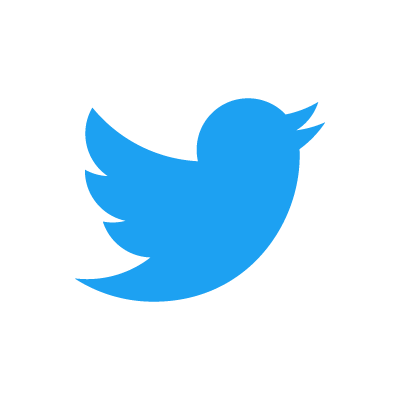 Annex
Implications for productivity with and without a capital utilisation adjustment
Change in Productivity = Change in output – change in inputs
Labour input (60%)
Capital input
(40%)
Multifactor productivity
GDP
Capital input (40%)
Labour input (60%)
?
Multifactor productivity
GDP
What is the problem and what is a capital utilisation adjustment?
As measured, capital services are not responsive to economic conditions
They effectively represent the flow of services that could exist, if called upon – the capacity of the capital
They do not, however, show how much capital is actually entering production
When not allowing for varying capital utilisation we are instead assuming constant capital utilisation over time
If we want to understand productivity as output/input actually used, we need to adjust for capital utilisation
Use-based deterioration factors by asset
Use-based deterioration factors by asset (continued)
Proportion of hours worked at home(Inverse of buildings utilisation)
17 March 2022
Pros and cons to various implementation approaches in capital services and MFP measures